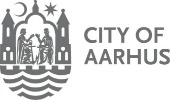 Preventing Radicalization 
in
Aarhus

Mayor Jacob Bundsgaard
1
FRAMEWORK
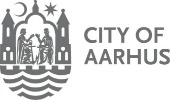 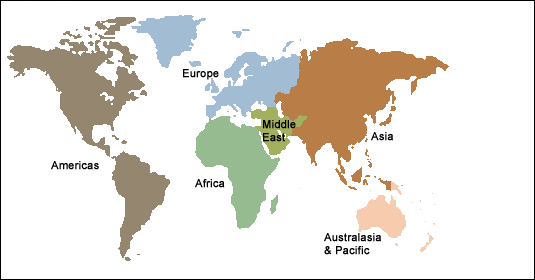 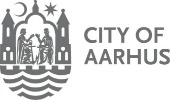 FRAMEWORK
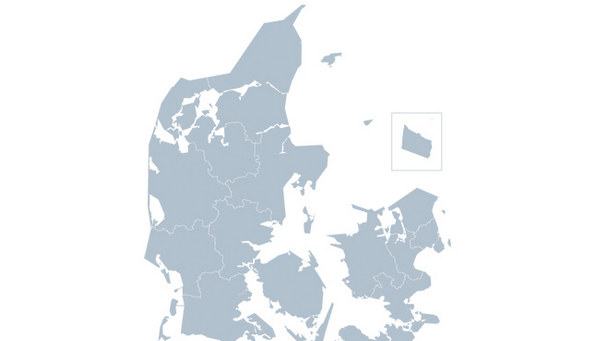 Population Aarhus Municipality: 330,000

The City of Aarhus is the 
2nd largest city in Denmark.

Largest disadvantaged 
area in Denmark is 
located in Aarhus.
AARHUS
COPENHAGEN
PREVENTING VIOLENT EXTREMISM
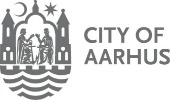 POLICING

Surveillance, prosecution – Intelligence Service

Investigation, prosecution – the enforcing police departments

PREVENTING

3. Prevention and early intervention – multi-agency collaboration with city authorities, police and neighborhood representatives.
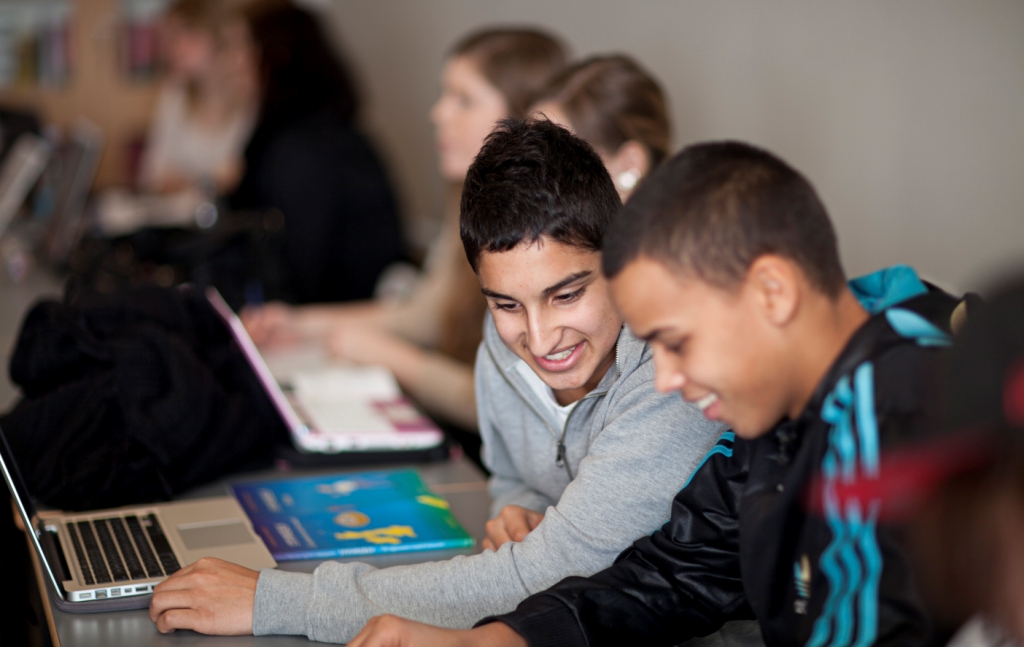 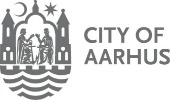 CRIME PREVENTION
EARLY PREVENTION AND COMMUNITY WORK
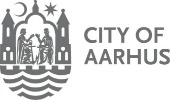 Protective factors

 Inclusion in society/community
 Purpose and meaning in life
 Identity 
 Care and resilience
 Positive group dynamics
 Life skills
In general /
Self-sufficient
Specifically /
In need of help
Workshop to raise
awareness
Individually /
Risk factors
Push
 Exclusion
 Poor living conditions
 Personal or social crisis
 Frustration, intolerance
 Recruitment
 Isolation

Pull
Respect
Acceptance
Purpose and meaning in life
Identity
Mentors
Intervention
Presentation to raise
 awareness
Surveys and
risk assessment
EXIT
Seminars
for the general public and for professionals
Infohouse
Parent networks
Contingency for Syrian volunteers
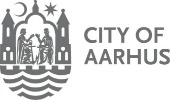 SEARCHING FOR MEANING
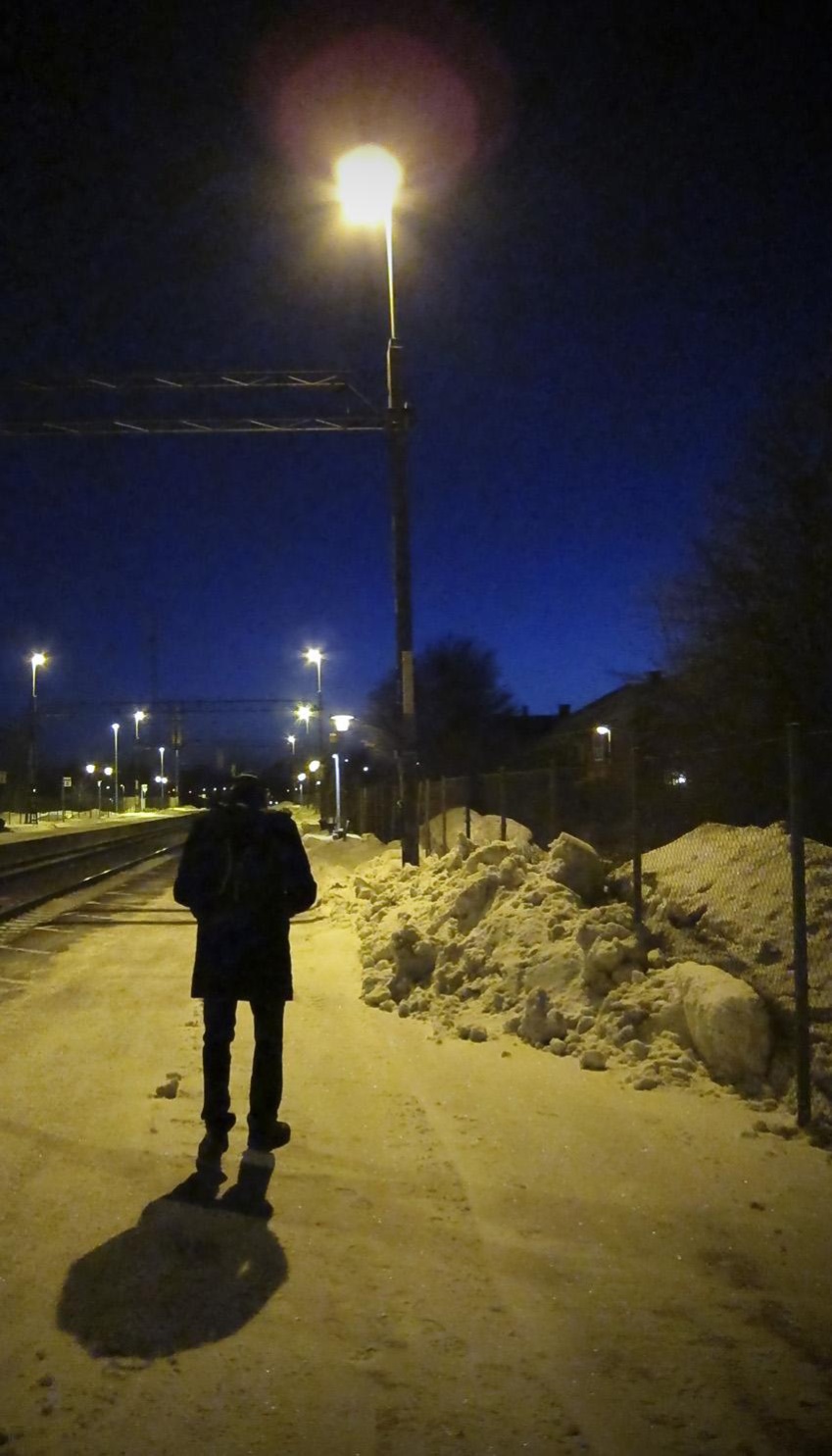 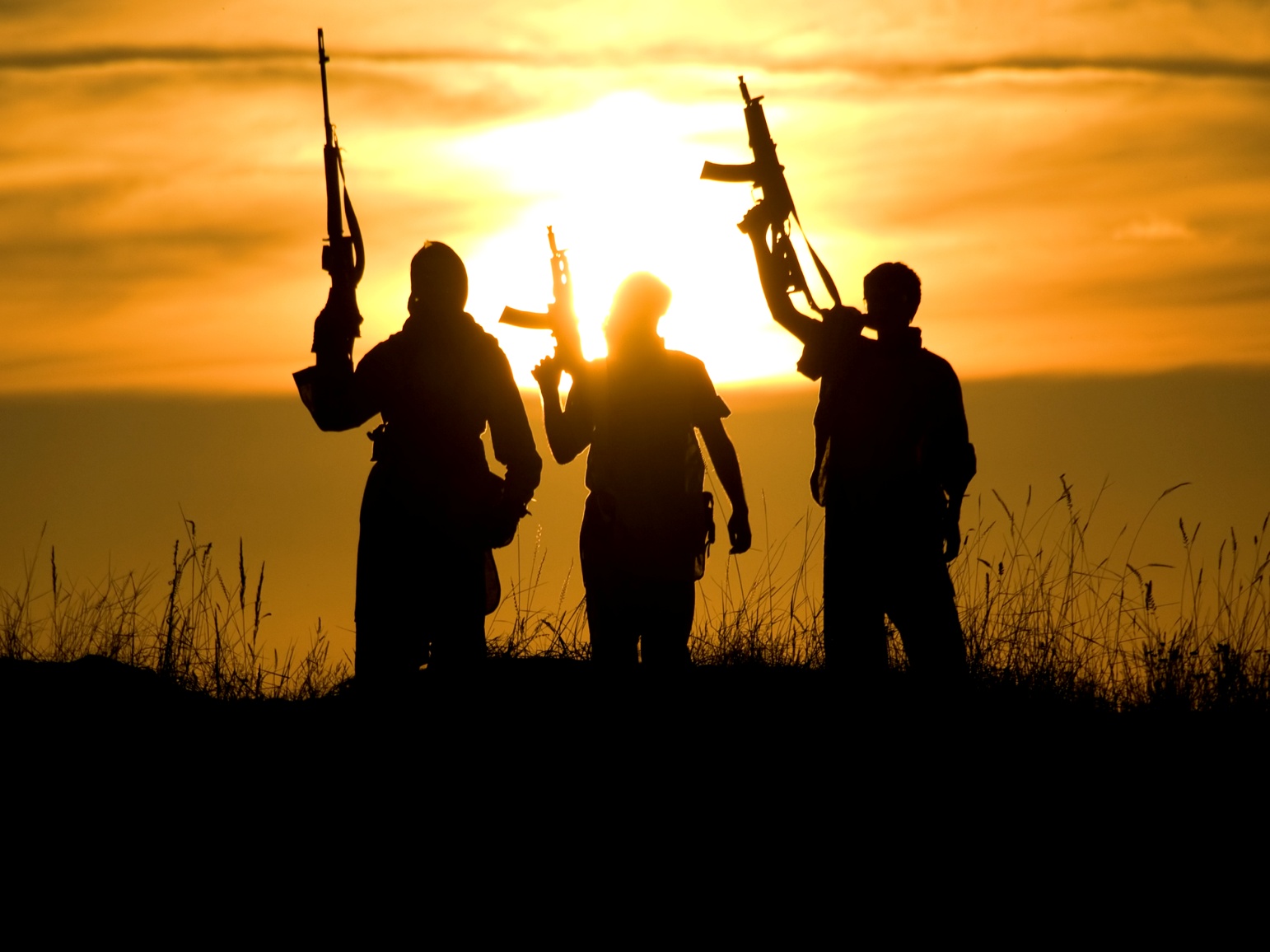 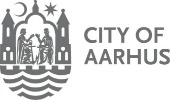 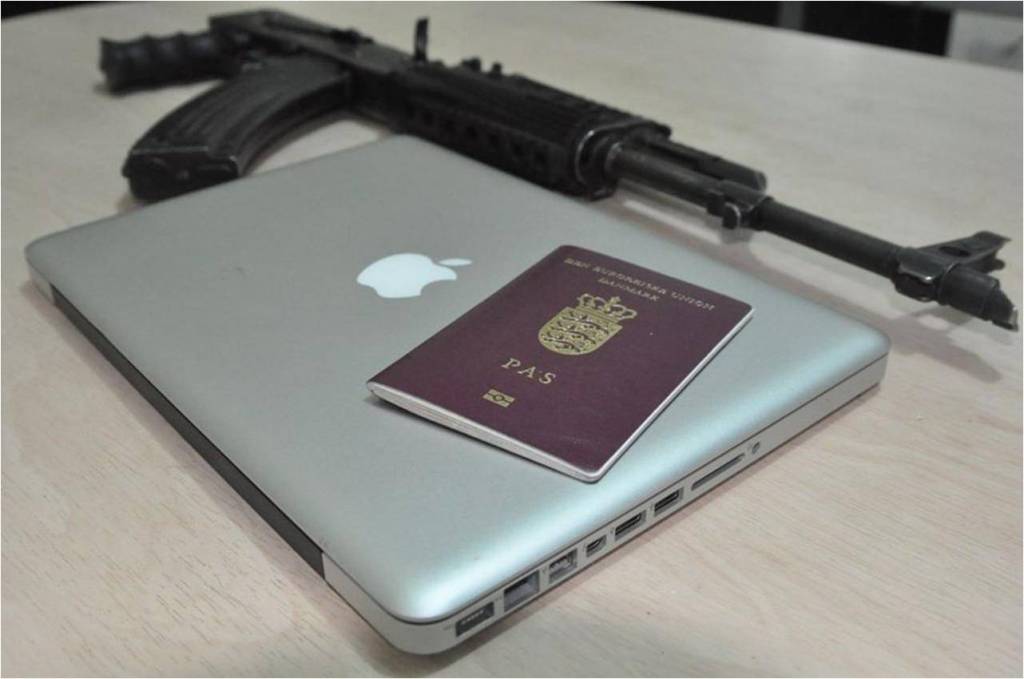 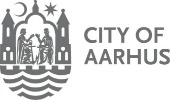 EXPERIENCE SO FAR
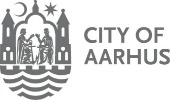 A MEANINGFUL LIFE
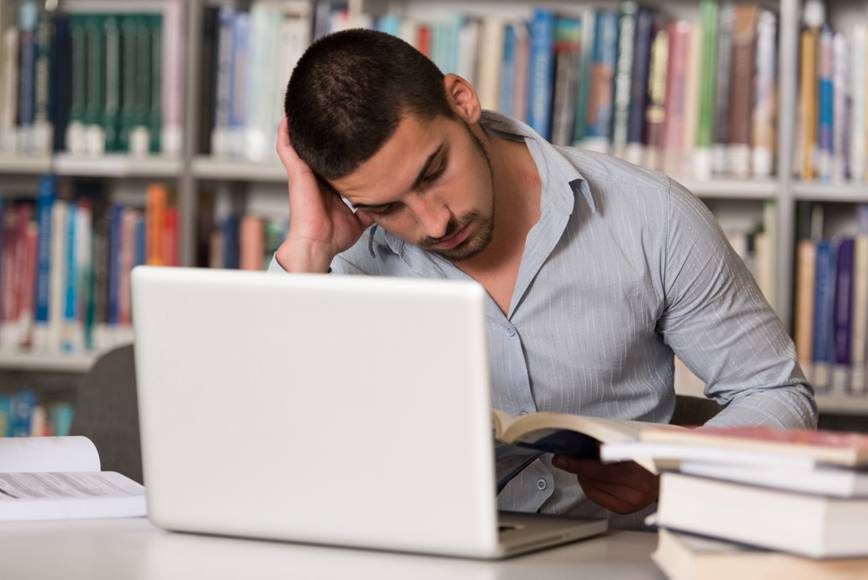 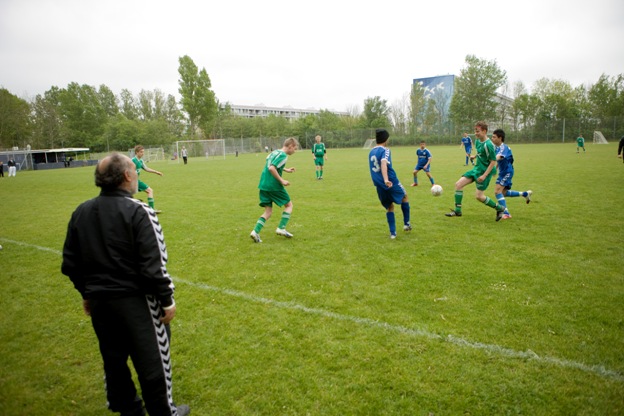 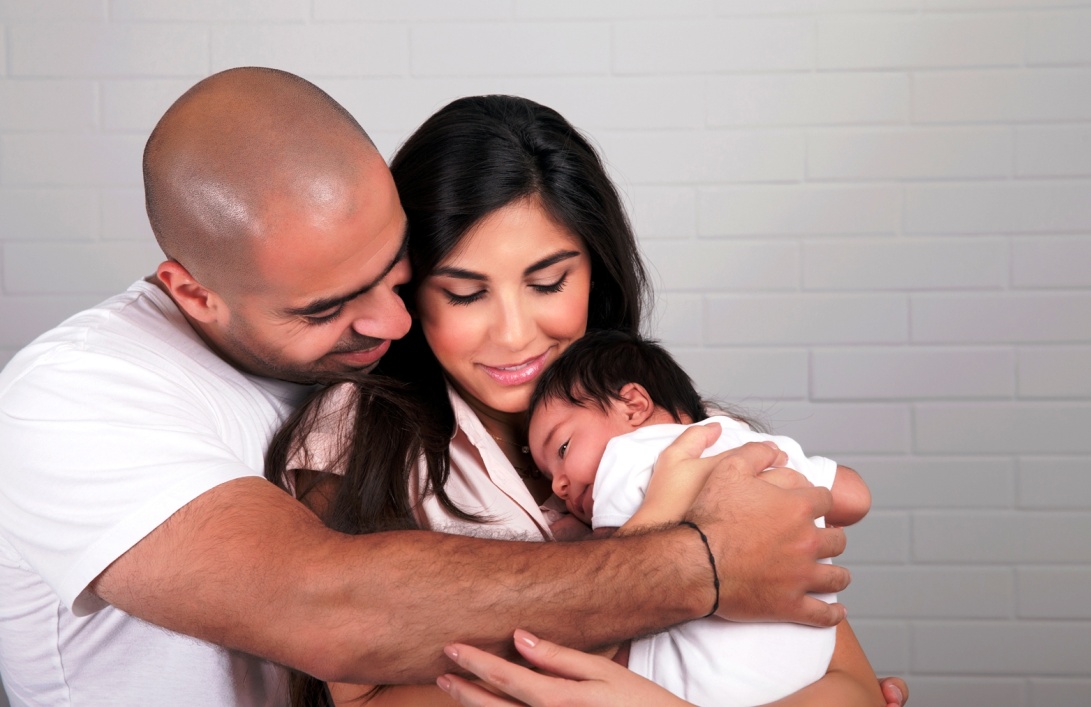 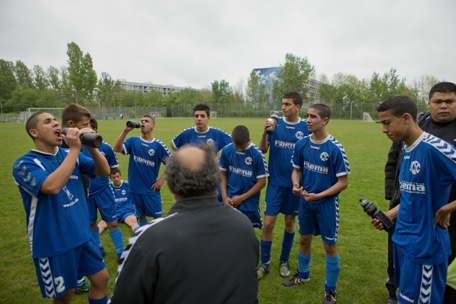